Aides à la scolarité
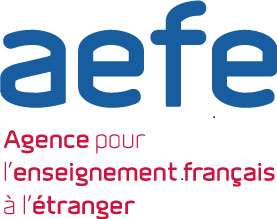 Présentation du dispositif

Dispositif qui préexistait à la création de l’Agence pour l’enseignement français à l’étranger, en 1990. 

Crédits affectés par le Ministère de l’Europe et des Affaires étrangères (MEAE) et délégués à l’Agence pour l’enseignement français à l’étranger (AEFE) – programme 151.

Objectif : faciliter l’accès des élèves français à l’enseignement dispensé dans les établissements homologués du réseau de l’AEFE par l’attribution d’une aide permettant de couvrir, sous certaines conditions, tout ou partie des frais de scolarité devant être acquittés par les familles.
Cadre juridique
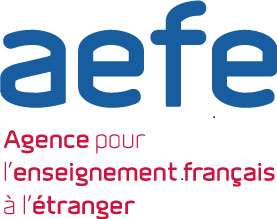 Article L452-2 du code de l’éducation : l’AEFE a notamment pour objet,  «d'accorder des bourses aux enfants de nationalité française scolarisés dans les écoles et les établissements d'enseignement français à l'étranger dont la liste est fixée par arrêté conjoint du ministre chargé de l'éducation et du ministre chargé des affaires étrangères  »

Les articles D531-45 à D531-51 du code de l’éducation viennent préciser le dispositif.
Conditions d’accès / public concerné
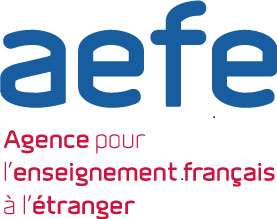 Enfants de nationalité française

Âgés de plus de 3 ans dans l’année civile

Inscrits au Registre des Français établis hors de France

Résidence avec au moins l’un des deux parents ou un tuteur légal

Inscription ou en cours d’inscription dans un établissement homologué par le MEN
Conditions d’attribution
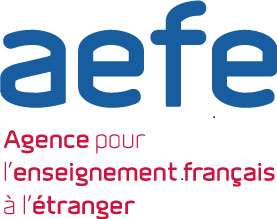 Cette aide à la scolarité est attribuée sous conditions de ressources et selon un barème mondial qui fixe les critères d'attribution, sans automaticité et dans le respect du cadre budgétaire annuel fixé. Logique d’enveloppe et non de guichet.

Elle ne constitue pas un droit et doit faire l’objet d’un réexamen chaque année. 

Aides sont versées aux établissements scolaires. Les familles ne perçoivent pas directement les bourses, sauf en cas de rétrocession de certaines bourses parascolaires (versées aux établissements, qui les déduisent des frais de scolarité appelés).
Modalités de calcul
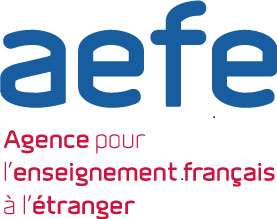 Les bourses sont accordées sur la base d’un barème mondial, qui fixe les critères d’accès des familles au dispositif. Les principaux critères du barème pris en compte pour le calcul de cette quotité sont : 
l’ensemble des ressources de la famille (quels que soient leur nature et leurs lieux de perception), charges et avantages du foyer, qui permettent de déterminer le revenu net, 
le patrimoine immobilier et mobilier détenu par la famille.
la composition familiale avec le nombre d’enfants à charge et une majoration, des enfants en  situation de handicap, 
les frais d’inscription et de scolarité transmis par les établissements, 

Le quotient familial calculé sur la base de ces éléments est également pondéré par l’indice local du coût de la vie dit IPPA (indice de parité du pouvoir d’achat) déterminé par poste consulaire et par le taux de chancellerie. 

De l’ensemble de ces éléments découle une quotité (un pourcentage) de prise en charge des frais de scolarité qui s’applique également sur les éventuels frais parascolaires. 

La contribution progressive de solidarité (CPS) est une mesure d’équilibre budgétaire. Elle consiste en une réduction de la quotité de toutes les familles bénéficiaires, à l’exception des familles les plus fragiles dont la quotité est de 100%. Cette CPS est généralement de 2 points.
Budget alloué au dispositif
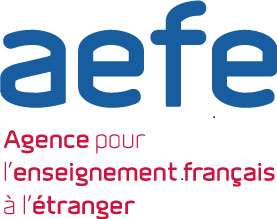 Evolution du dispositif depuis 2016
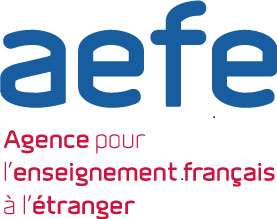 Nombre de Boursiers
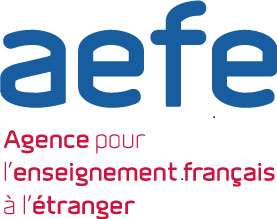 Nombre de boursiers à 100%
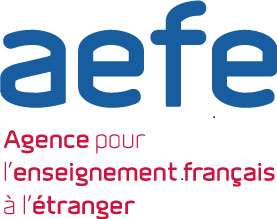 Points d’analyse
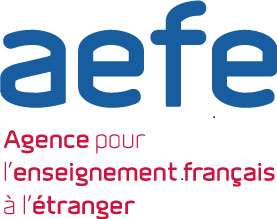 Raisons de la diminution du nombre de demandes de bourses et du nombre de boursiers (en dehors des crises locales et conflits)
Baisse du nombre d’élèves français (depuis la crise sanitaire de la COVID)
Certaines mesures rendent des familles inéligibles au dispositif :
Baisse tangible du nombre de boursiers entre 2023 et 2024, qui s’explique notamment par l’application de la contribution progressive de solidarité (CPS) à 7% au lieu de 2%. La CPS a de nouveau été restaurée à 2% sur la campagne 2024/2025.
Baisse de certains IPPA en 2024.
Prévisions d’évolution du dispositif et réflexion sur la maîtrise des coûts
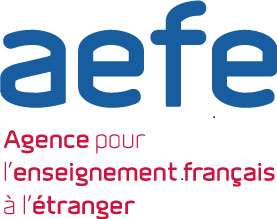 Dans un contexte budgétaire contraint, les efforts engagés afin de renforcer le pilotage des aides à la scolarité et la maitrise de la dépense seront poursuivis (cf. les recommandations émises par la mission conjointe de l’Inspection générale des affaires étrangères et de l’Inspection générale des finances)

Outils de maitrise de l’enveloppe budgétaire :
Respect strict des enveloppes limitatives
Application de pondérations à la baisse
Renforcement de la lutte contre la fraude
Suivi budgétaire plus précis avec la nouvelle application Scolaide

Réflexion sur certaines évolutions des instructions de nature à affiner le public ciblé par le dispositif qui doit avant tout répondre aux familles les plus précaires

Une meilleure maitrise budgétaire permettra d’éviter le recours à la CPS